Algorithms & Pseudocode & Flowcharts
Dr. Nouf Aljaffan
naljaffan@ksu.edu.sa
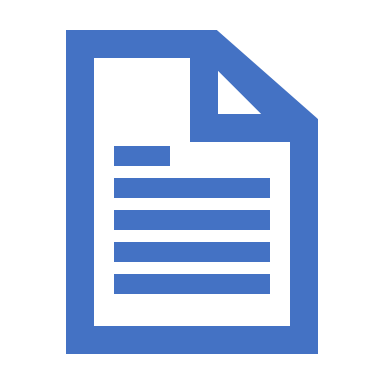 Objectives
Learn how to write an algorithm using Flowchart and Pseudocode
Nouf Aljaffan (C) 2018
Stages in Program Development Process
Nouf Aljaffan (C) 2018
(2) Create the algorithm
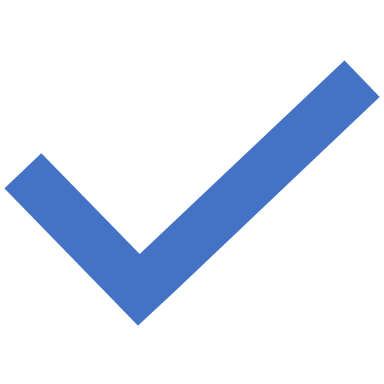 Plan for solution and use basic statements and expression to develop the algorithm
Nouf Aljaffan (C) 2018
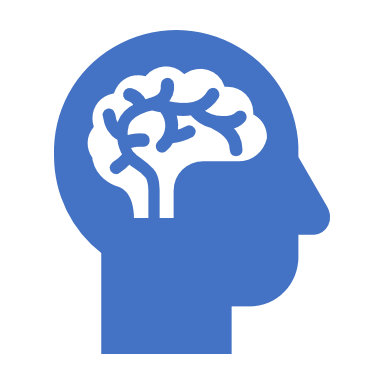 Computational Thinking
https://youtu.be/mUXo-S7gzds
Nouf Aljaffan (C) 2018
Computational Thinking
Decomposition
 Breaking down data, processes, or problems into smaller, manageable parts
Pattern Recognition
Observing patterns, trends, and regularities in data
Abstraction
Identifying the general principles that generate these patterns
Algorithm Design
 Developing the step by step instructions for solving this and similar problems
Nouf Aljaffan (C) 2018
[Speaker Notes: https://community.computingatschool.org.uk/files/8221/original.pdf
https://barefootcas.org.uk/wp-content/uploads/2014/10/Computational-thinking-Barefoot-Computing.pdf]
What Can a Program Do?
Nouf Aljaffan (C) 2018
Entry
Test condition p
false
true
“false” statement a
“true” statement a
Exit
Sequence
Iterate or Loop
Compare and branch
No
Nouf Aljaffan (C) 2018
Planning the Solution
Nouf Aljaffan (C) 2018
Planning the Solution
Nouf Aljaffan (C) 2018
Example 1Sequence
Nouf Aljaffan (C) 2018
Example 2Compare and branch
Flowchart
Pseudocode
Nouf Aljaffan (C) 2018
Example 3Iterate or Loop
Flowchart
Pseudocode
start
End
Nouf Aljaffan (C) 2018
Example 4Calling predefined processor
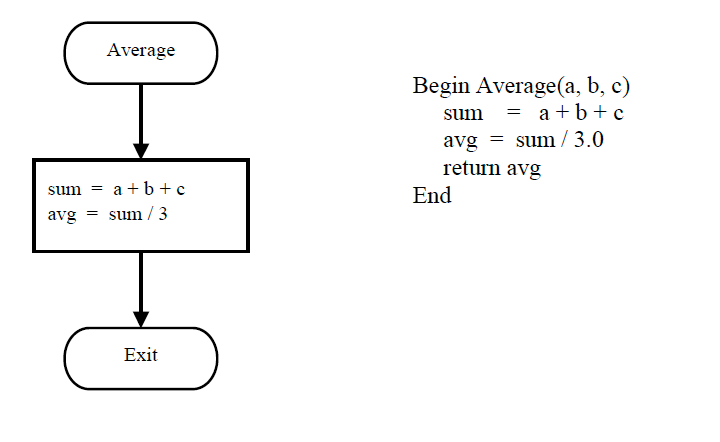 Nouf Aljaffan (C) 2018
Exercise 1
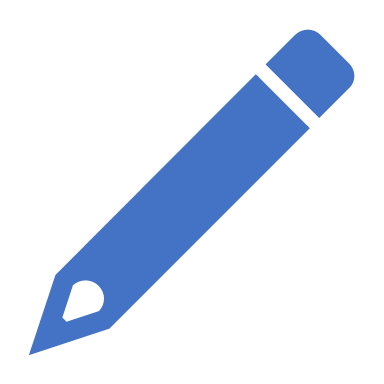 Write an algorithm to find the perimeter of triangle
Nouf Aljaffan (C) 2018
Exercise 2
Nouf Aljaffan (C) 2018
Exercise 3
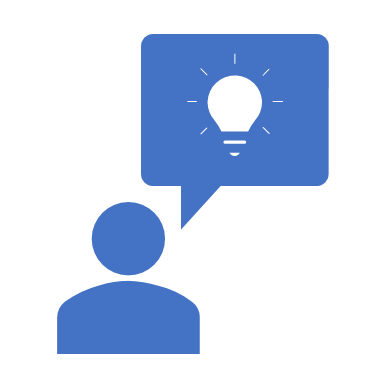 ABC company plans to give a 6% year-end bonus to each of its employees earning Rs 6,000 or more per month , and a fixed Rs 250 bonus to the remaining employees. Write an algorithm to calculate the bonus for an employee
Nouf Aljaffan (C) 2018
Conclusion
The flowchart and the pseudocode were explained 
There are many styles of pseudocode.
Flowchart could be time-consuming but a good tool in education.
Nouf Aljaffan (C) 2018
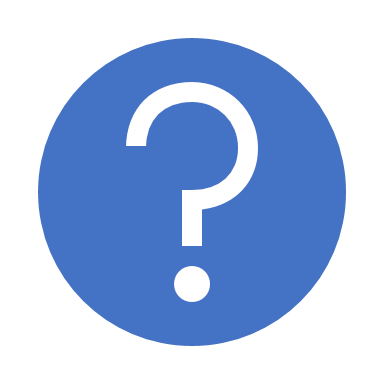 Question!
Nouf Aljaffan (C) 2018
References
https://computationalthinkingcourse.withgoogle.com/unit
Nouf Aljaffan (C) 2018